Lab. 2
Connective Tissue
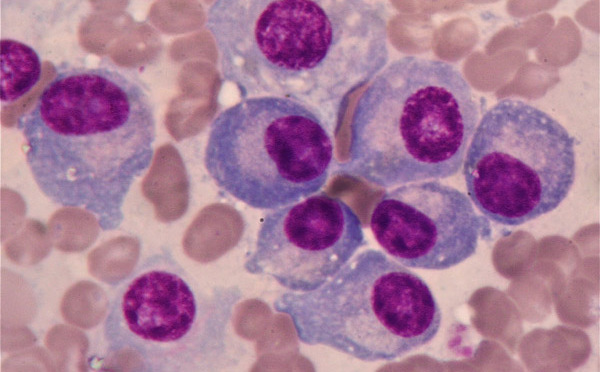 nucleus
Plasma cells
The function of plasma cell is the formation of antibodies
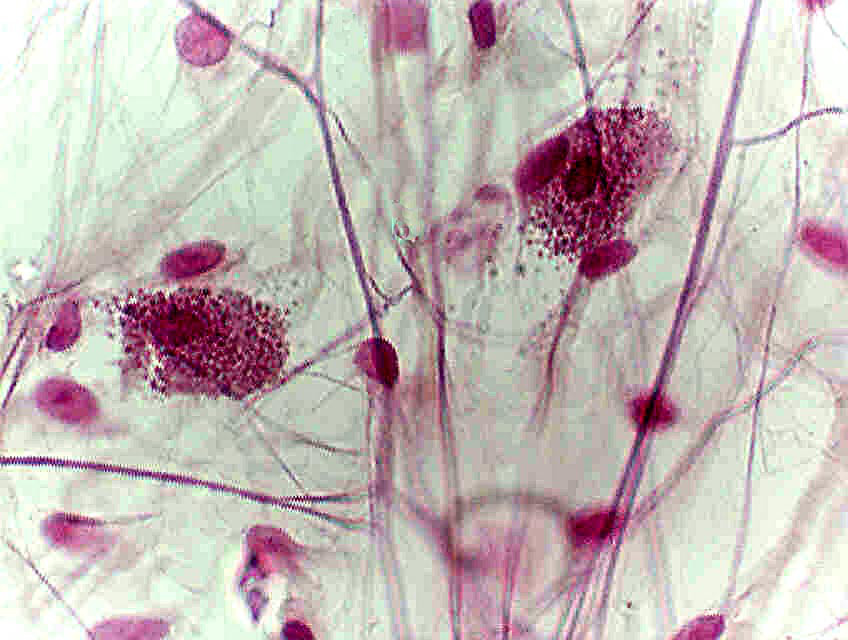 Mast cells
The function is the production of heparin and histamine
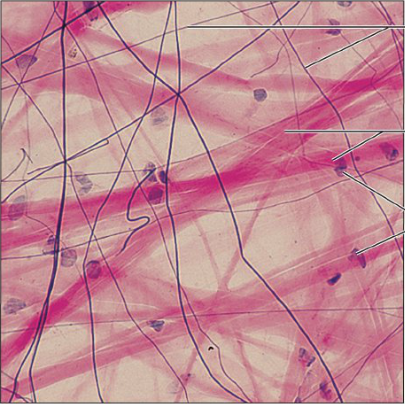 Collagen fibers
Elastic fibers
Connective tissue
cells
Areolar (Loose) Connective Tissue
Location :  skin
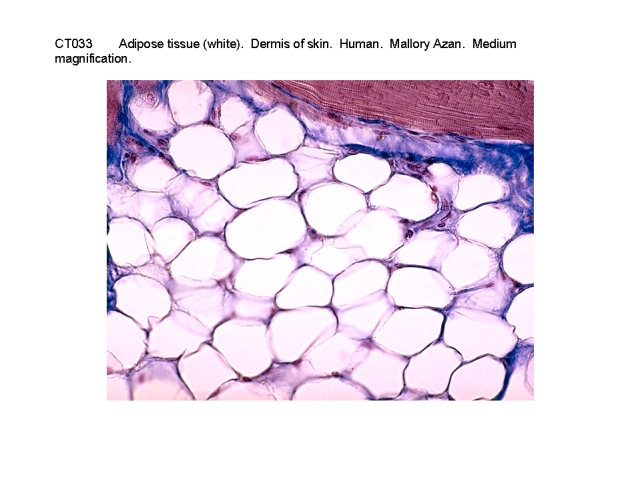 Lipid droplet
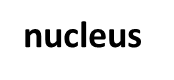 cytoplasm
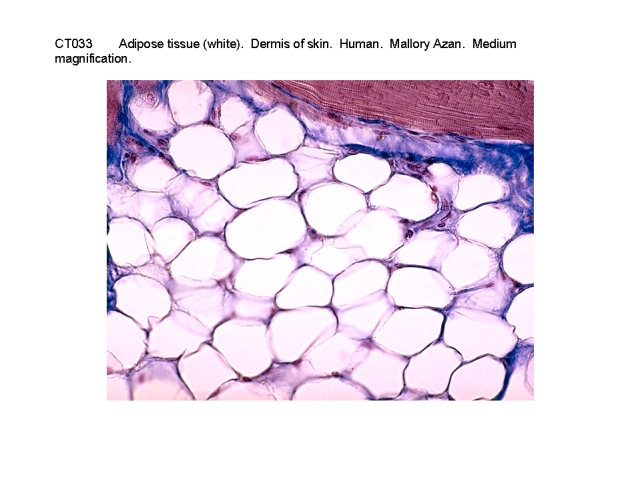 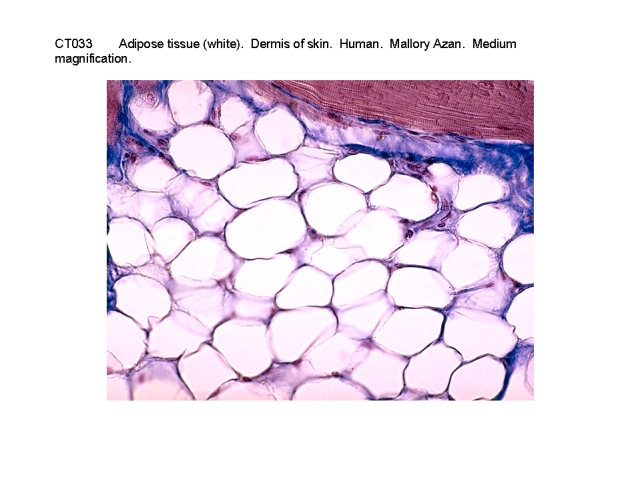 Location:
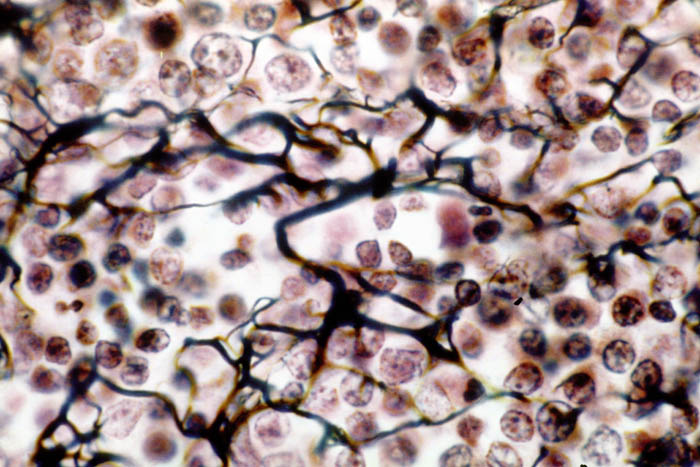 reticular fibers
reticular cells
Reticular tissue
Location : lymph nodes
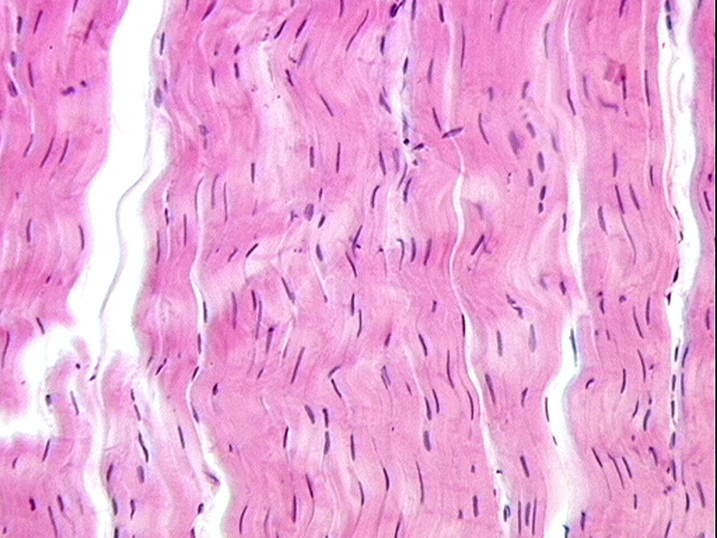 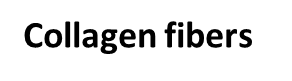 Nucleus of
 fibroblast
Dense Regular Connective Tissue
Location : tendons
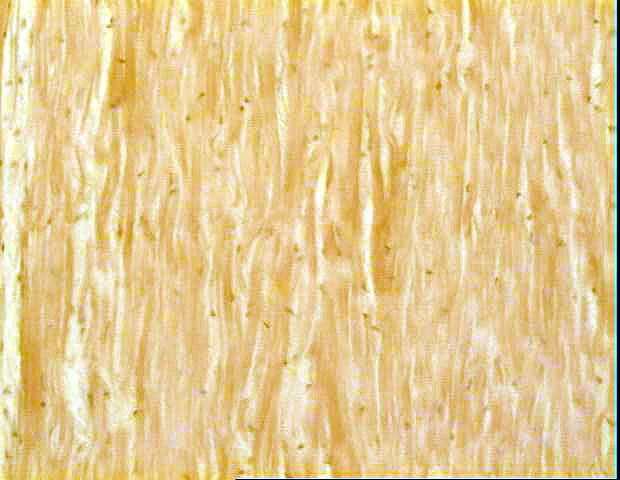 elastic fibers
Nucleus of
 fibroblast
Elastic Connective Tissue 
Location : ligaments